WARRINGTON May - WEEK 1
Address: Second Floor, Tannery Court, Tanners Lane, Warrington 
WA2 7NA
Tel: 07586115855

‘Future Focus
Climbing Life’s mountain’ – An opportunity to set goals  and break the goals down into smaller steps with your SW.

‘What would you do?’ This is a session that provides multiple scenarios ; the challenge being… what is the  best thing to do in that situation?

‘Non accredited course: Understanding diversity in society’ These sessions will help participant learn about new topics and engage in a course-like environment without the stress of exams.
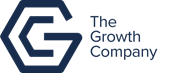 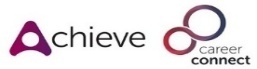 Self: Activities that work on the individual
Relationships: Activities that work with peers/families/friends
This programme is delivered by HMPPS CFO
Society: Activities contributing to the community outside of the CFO Activity Hub
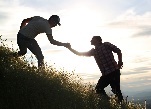 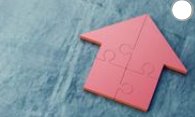 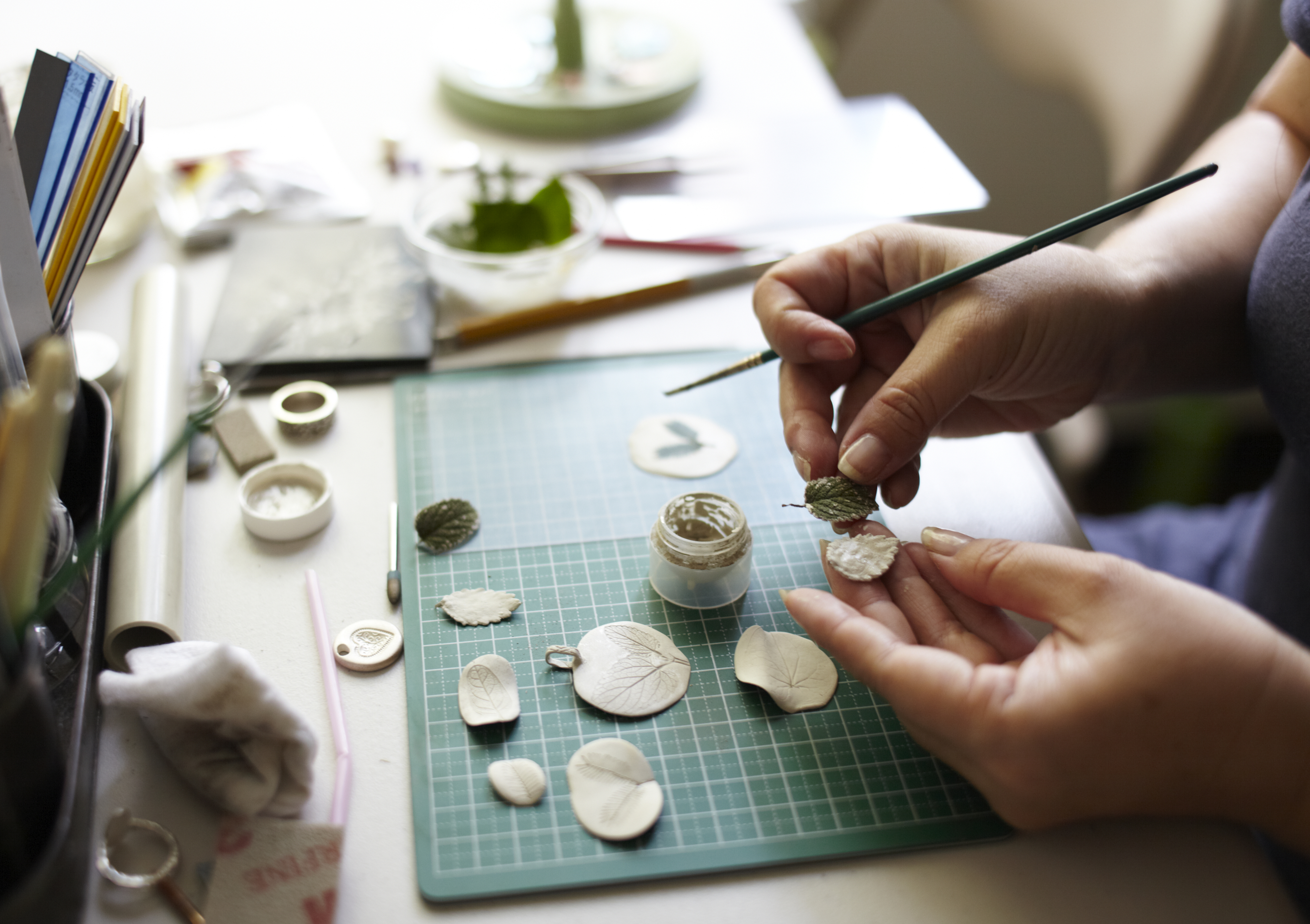 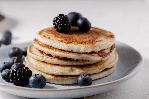 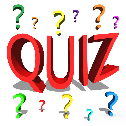 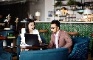 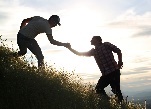 WARRINGTON MAY - WEEK 2
Self: Activities that work on the individual
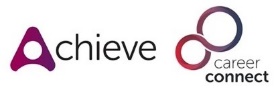 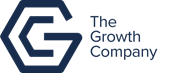 Address: Second Floor, Tannery Court, Tanners Lane, Warrington 
WA2 7NA
Tel: 07586115855

‘Resist and Persist’- Attend a session that can support you with your addictions; gambling, substances, food ect.

‘Film Club Review’ – Come along to the hub and watch a film. Reflect on the storyline and share underlying morals/lessons that can be learnt .
Relationships: Activities that work with peers/families/friends
This programme is delivered by HMPPS CFO
Society: Activities contributing to the community outside of the CFO Activity Hub
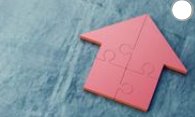 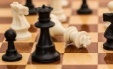 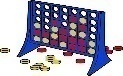 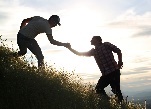 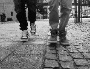 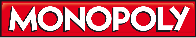 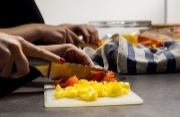 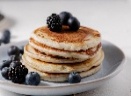 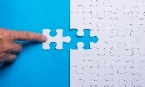 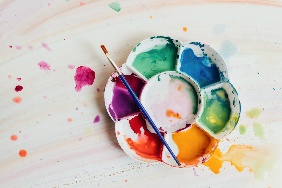 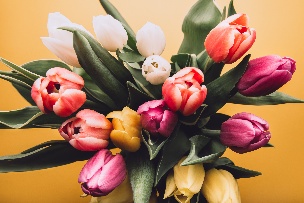 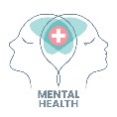 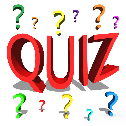 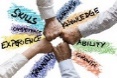 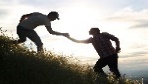 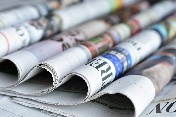 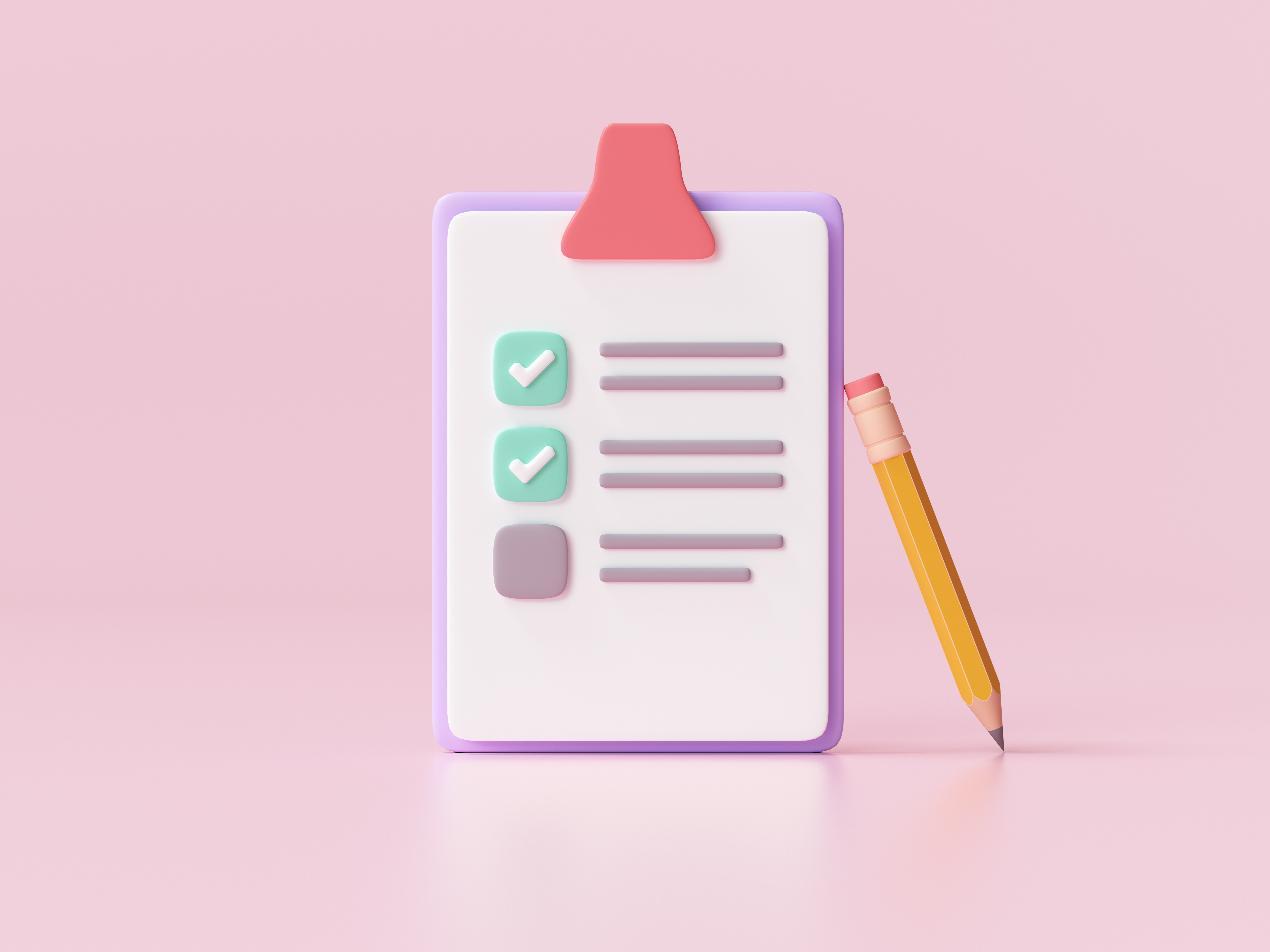 WARRINGTON May - WEEK 3
Address: Second Floor, Tannery Court, Tanners Lane, Warrington 
WA2 7NA
Tel: 07586115855

‘Job Club' - Support around anything employment. 

‘Visual Art session’ Explore different types of visual art, such as painting, printing, drama, etc.

‘Access to services’- Get support with how and where to access specific services catered to your individual needs.
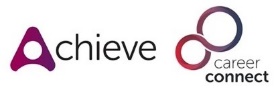 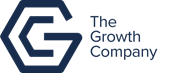 Self: Activities that work on the individual
Relationships: Activities that work with peers/families/friends
This programme is delivered by HMPPS CFO
Society: Activities contributing to the community outside of the CFO Activity Hub
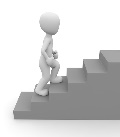 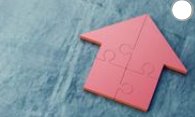 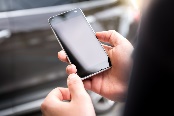 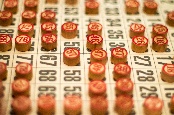 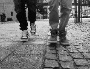 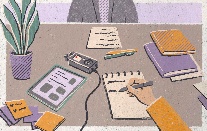 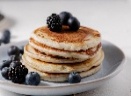 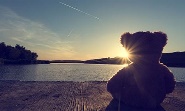 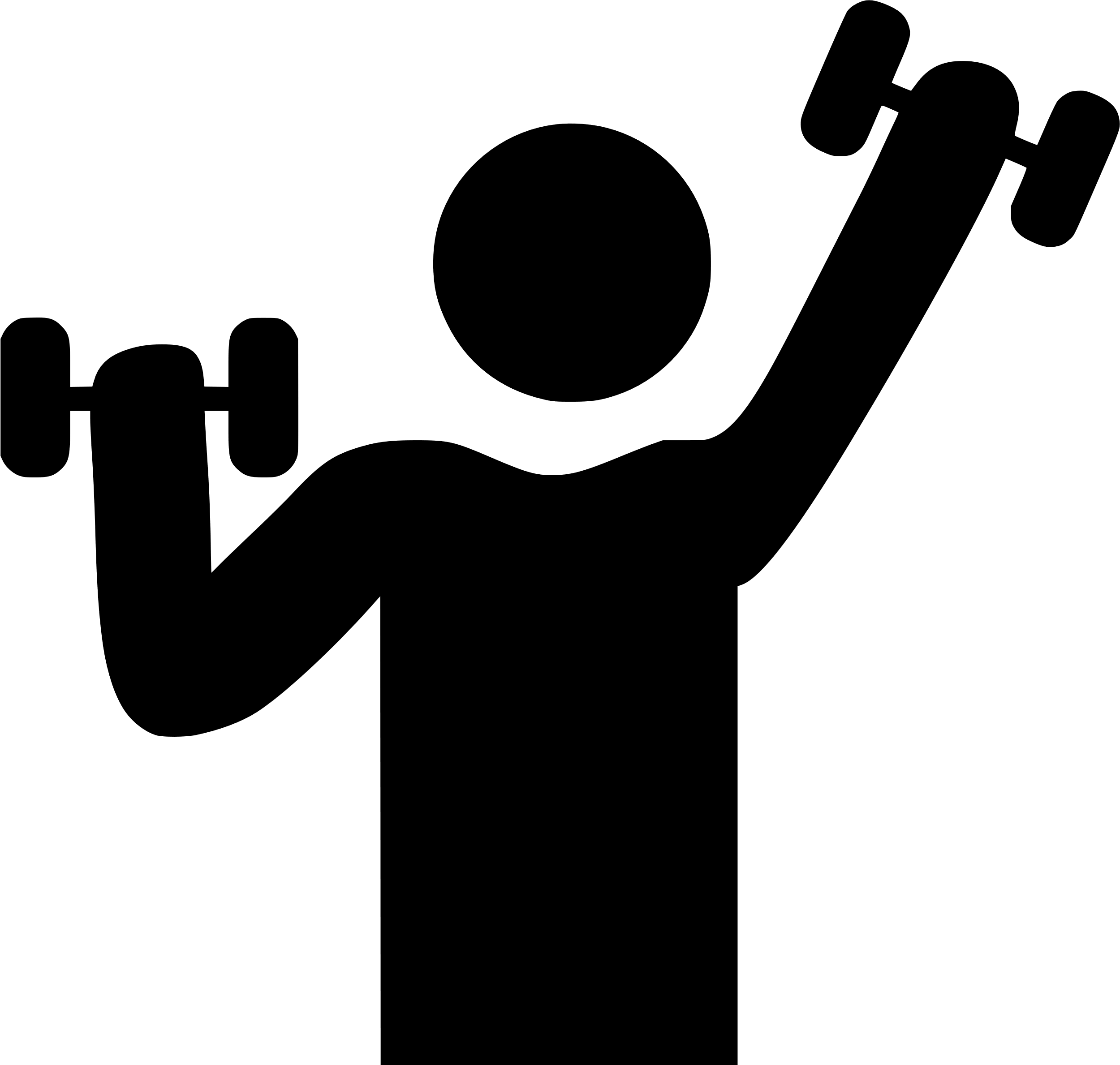 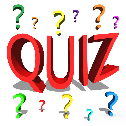 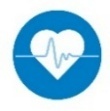 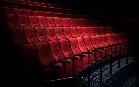 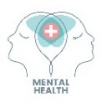 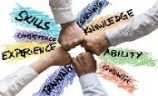 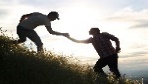 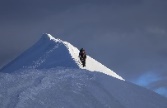 Address: Second Floor, Tannery Court, Tanners Lane, Warrington 
WA2 7NA
Tel: 07586115855

‘Future Focus
Climbing Life’s mountain’ – An opportunity to set goals  and break the goals down into smaller steps with your SW.

‘Growth Mindset’ –Challenge your thinking habits; a session that will support you in turning negative thinking into positive thinking..
 
‘LP Artwork’- A session that will encourage you to think of a motivational album and replicate the artwork on to canvas. Whilst re-creating your artwork listen to nostalgic music you grew up with.
WARRINGTON MAY – WEEK 4
Self: Activities that work on the individual
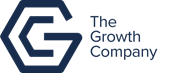 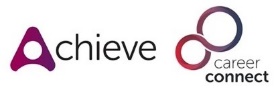 Relationships: Activities that work with peers/families/friends
This programme is delivered by HMPPS CFO
Society: Activities contributing to the community outside of the CFO Activity Hub
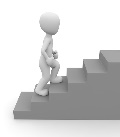 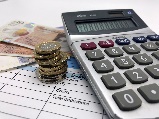 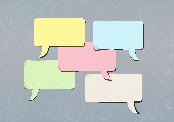 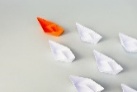 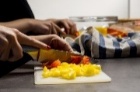 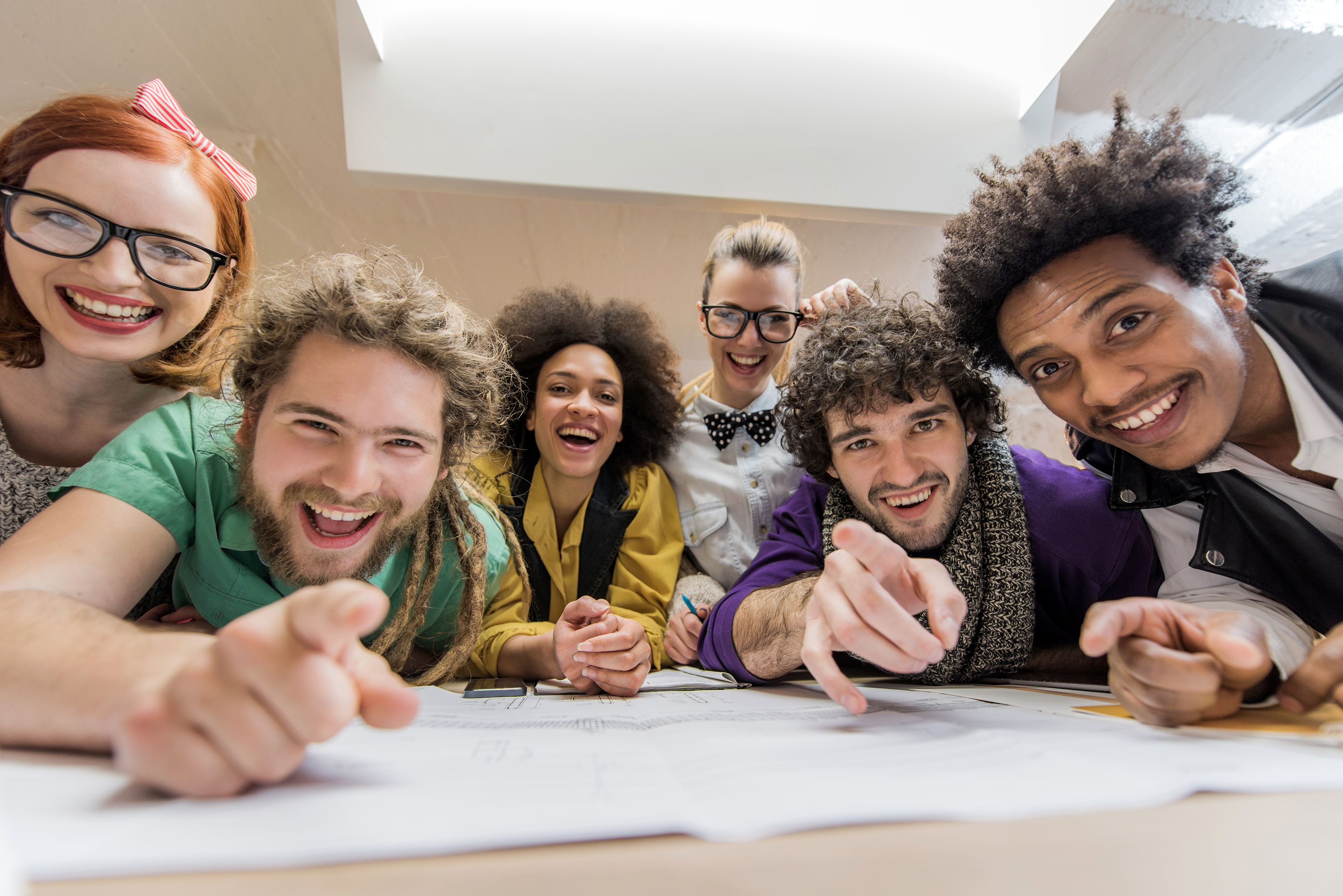 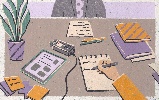 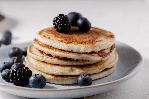 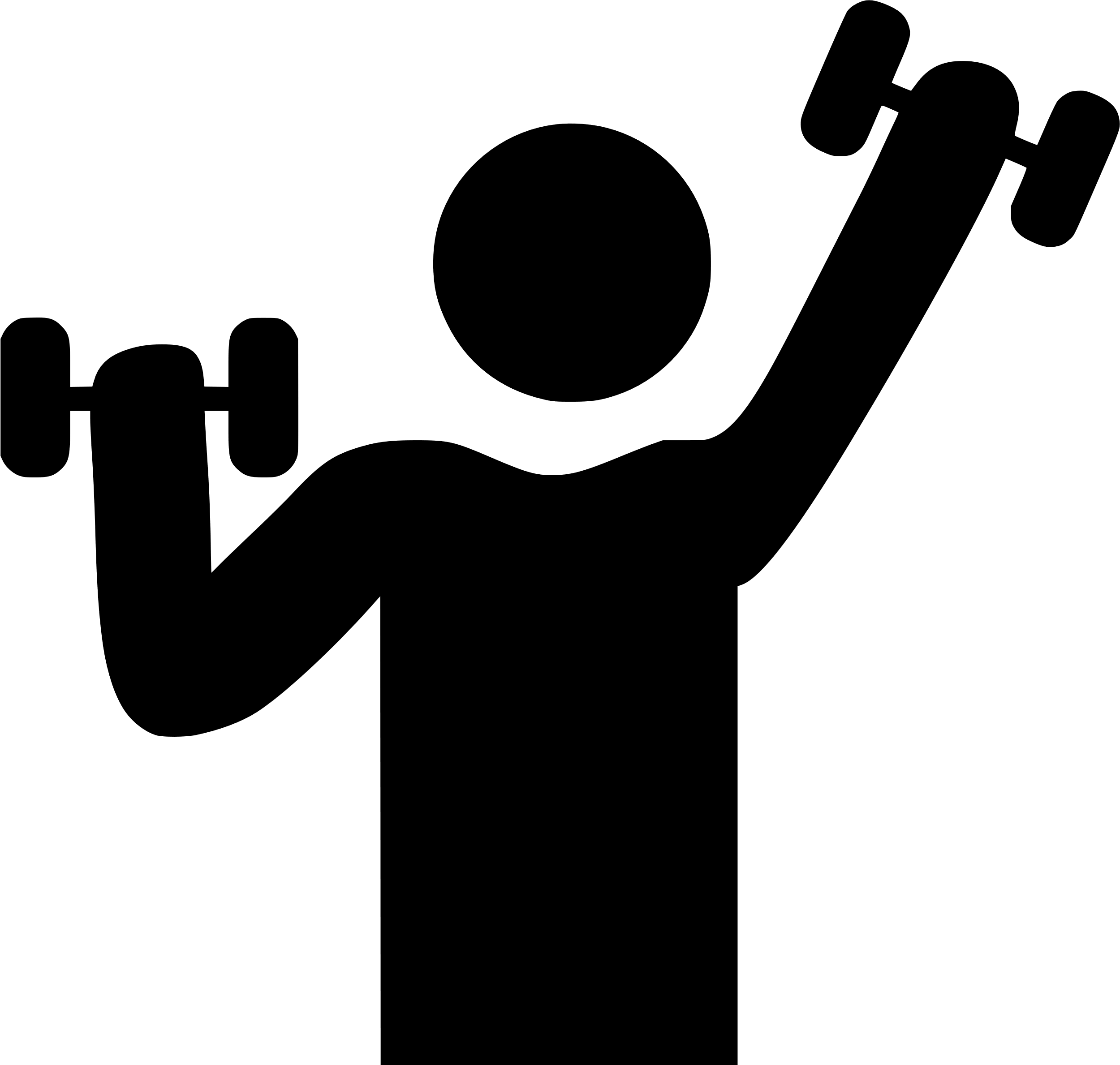 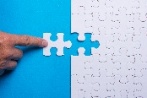 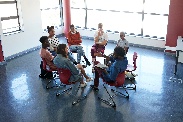 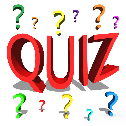 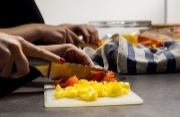 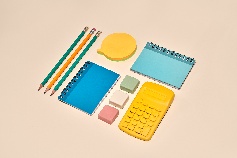 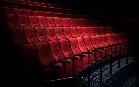 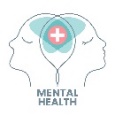 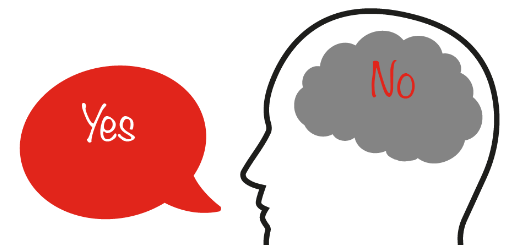 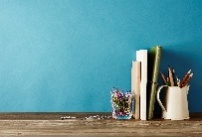 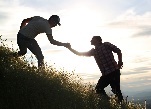 Address: Second Floor, Tannery Court, Tanners Lane, Warrington 
WA2 7NA
Tel: 07586115855

‘Future Focus
Climbing Life’s mountain’ – An opportunity to set goals  and break the goals down into smaller steps with your SW.

‘Growth Mindset’ –Challenge your thinking habits; a session that will support you in turning negative thinking into positive thinking..
 
‘LP Artwork’- A session that will encourage you to think of a motivational album and replicate the artwork on to canvas. Whilst re-creating your artwork listen to nostalgic music you grew up with.
WARRINGTON MAY – WEEK 5
Self: Activities that work on the individual
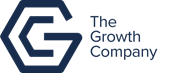 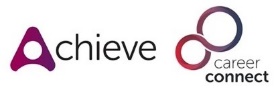 Relationships: Activities that work with peers/families/friends
This programme is delivered by HMPPS CFO
Society: Activities contributing to the community outside of the CFO Activity Hub
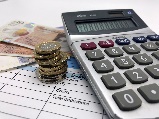 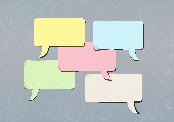 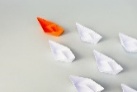 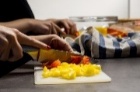 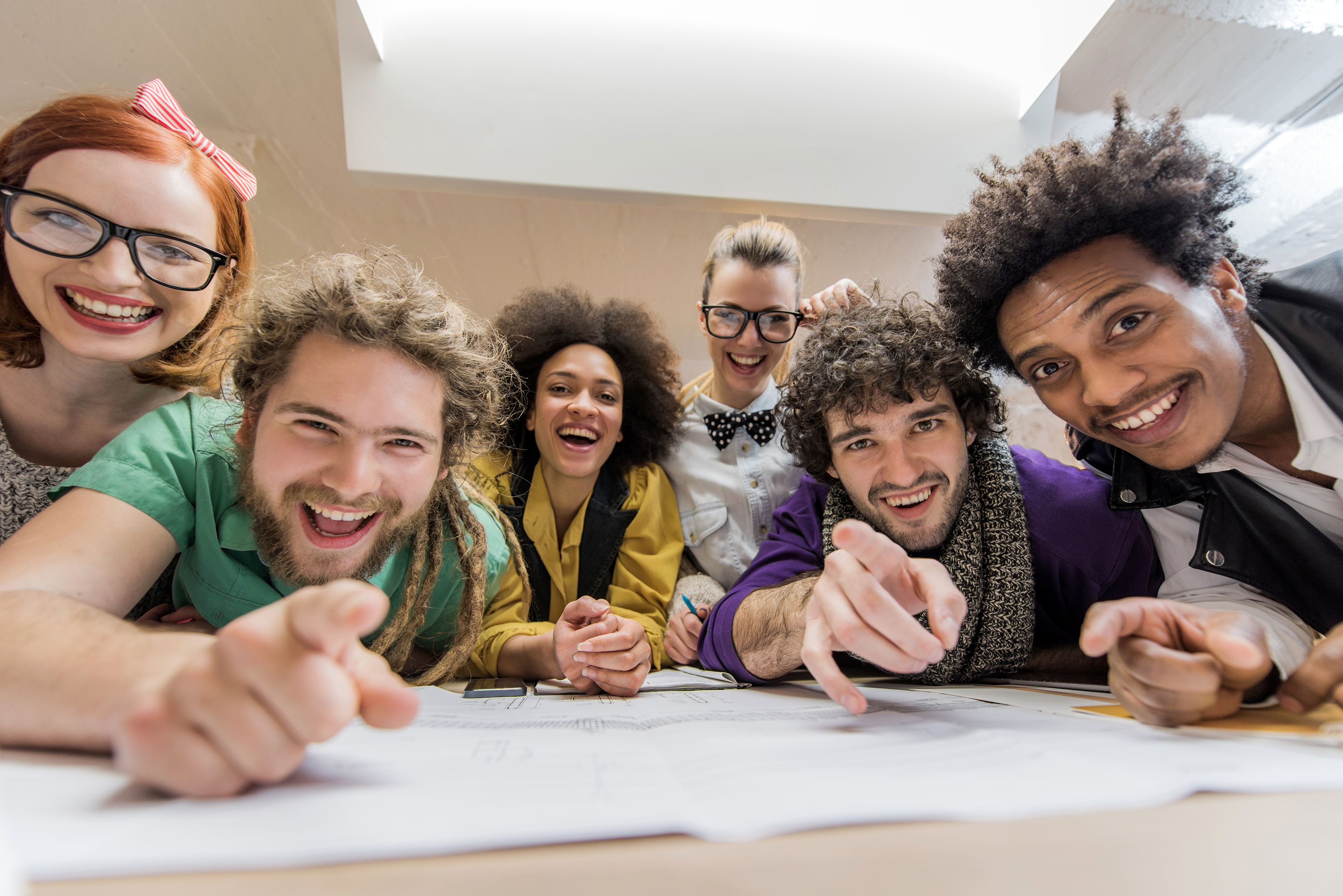 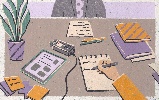 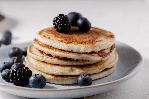 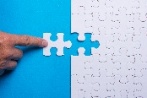 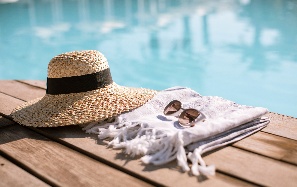 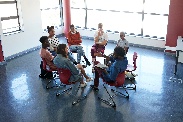 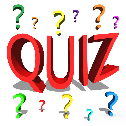 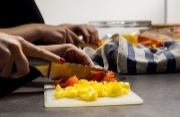 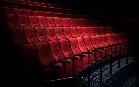 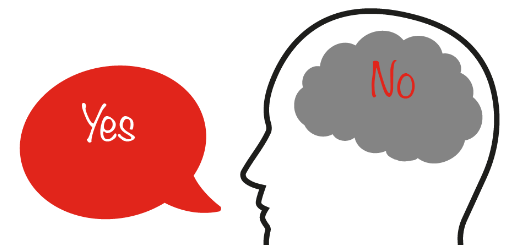 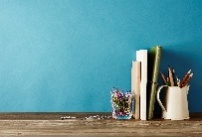 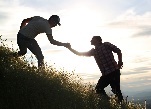 MAY Activities to look out for…
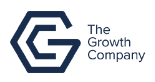 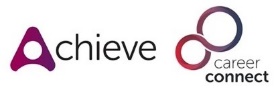 Address: Second Floor, Tannery Court, Tanners Lane, Warrington 
WA2 7NA
Tel: 07586115855
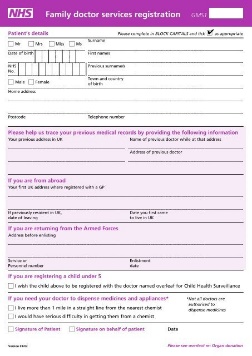 For support with this, access this>>>
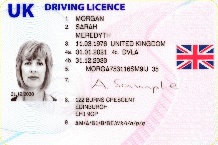 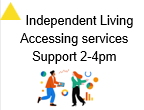 This programme is delivered by HMPPS CFO
Get support with filling in forms. Passport/drivers licence/service registration forms(new doctors/ dental practice)
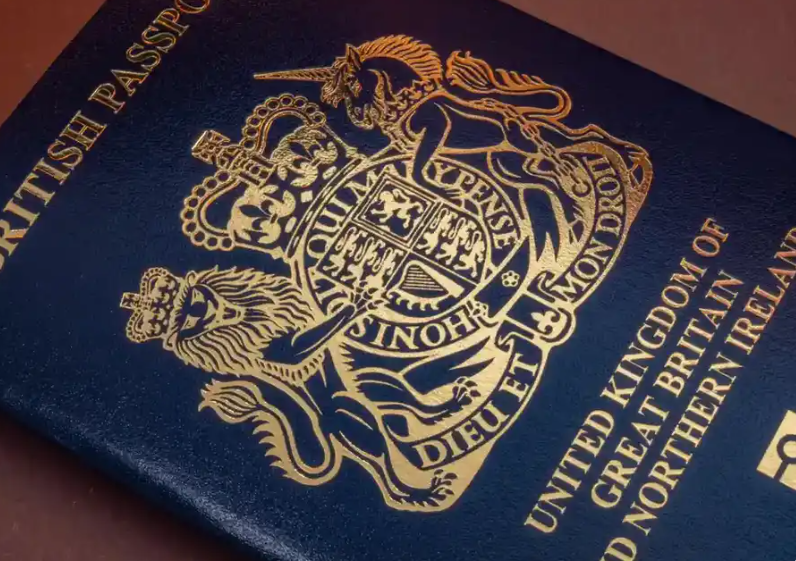 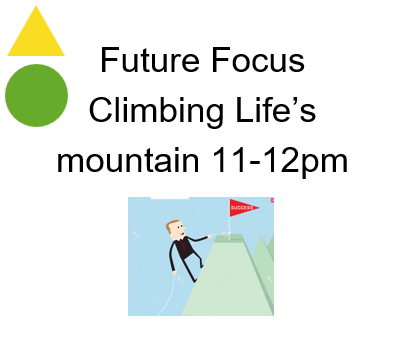 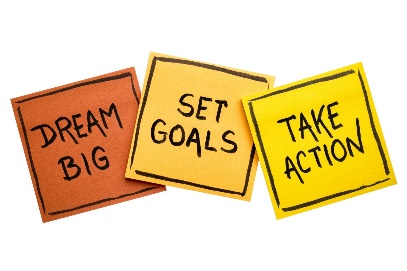 For support with this, access this>>>
Get support breaking down those big goals, into smaller, more manageable steps.
For a chance to get nostalgic access this >>>
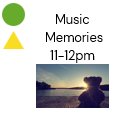 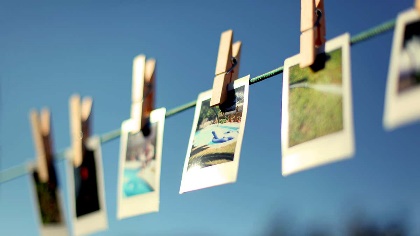 This session will give you the opportunity to play / listen to music that takes you back to a good memory, feel free to share that memory too or just simply enjoy listening in company.  Listening to music is such a good tool, whether it be meditative or calming.